FBLA MEETING
Feb. 9, 2018
FUNDRAISERS
BUDDY SHIRTS- Jan 9-20, $12 

MIRACLE MINUTE- Girls/ Boys senior night- Jan 23/26

PURA VIDA BRACELETS
Winter Conference
Saturday, February 3
Pacific Lutheran University$30 registration fee
Students must ride to and from on school bus
Events that are STRAIGHT TO STATE!
3D Animation, Business Financial Plan, Business Plan, Coding & Programing, Computer Game & Simulation Programing, Future Business Leader, and Mobile Application Development, Local Chapter Business Report, Community Service Project

Due date = March 2018
Events that are PRE-JUDGED!
Job Interview (cover letter & resume)

EVENTS PRE-JUDGED BUT NOT PREFORMED AT WINTER!
Digital Video Production (URL)
E-Business (URL)
Website Design (URL)
***DVP, E-Business, & Website Design will move onto state based on top 6 places from pre-judged score
TESTING
Testing window = January 16-19
Testing in Mr. Sabo’s room, 205
Accounting II, Advertising, Agribusiness, Banking & Financial Systems, Business Calculations, Business Communications, Business Law, Computer Problem Solving, Cyber Security, Economics, Entrepreneurship, Global Business, Health Care Admin, Hospitality Management, Insurance & Risk Management, Intro to Business, Intro to Business Procedures, Intro to FBLA, Intro to Financial Math, Intro to Parliamentary Procedure, Journalism, Management Decision Making, Management Information Systems, Marketing, Organizational Leadership, Personal Finance, Sports & Entertainment Management
FINES\DUES
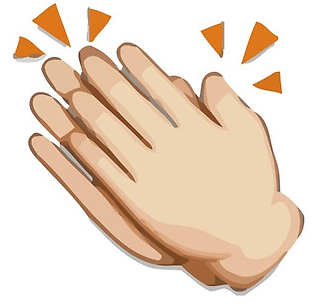 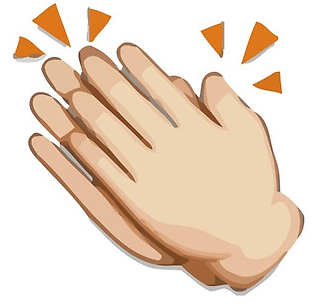 PAY 	 YOUR        DUES        ANDFINES
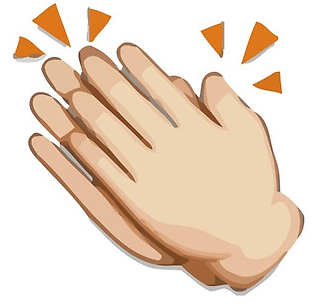 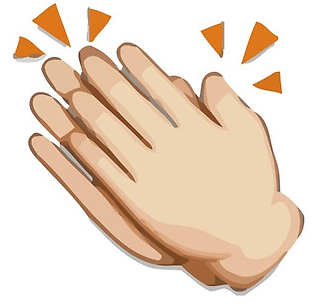 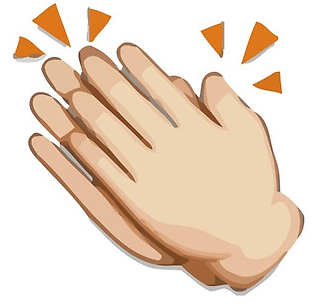 WHAT DO YOU NEED TO DO?
WORK. WORK. WORK. 
Take your test on January 16-19
PAY YOUR DUES AND FINES.
Take a letter and permission slip home, and return to me ASAP.